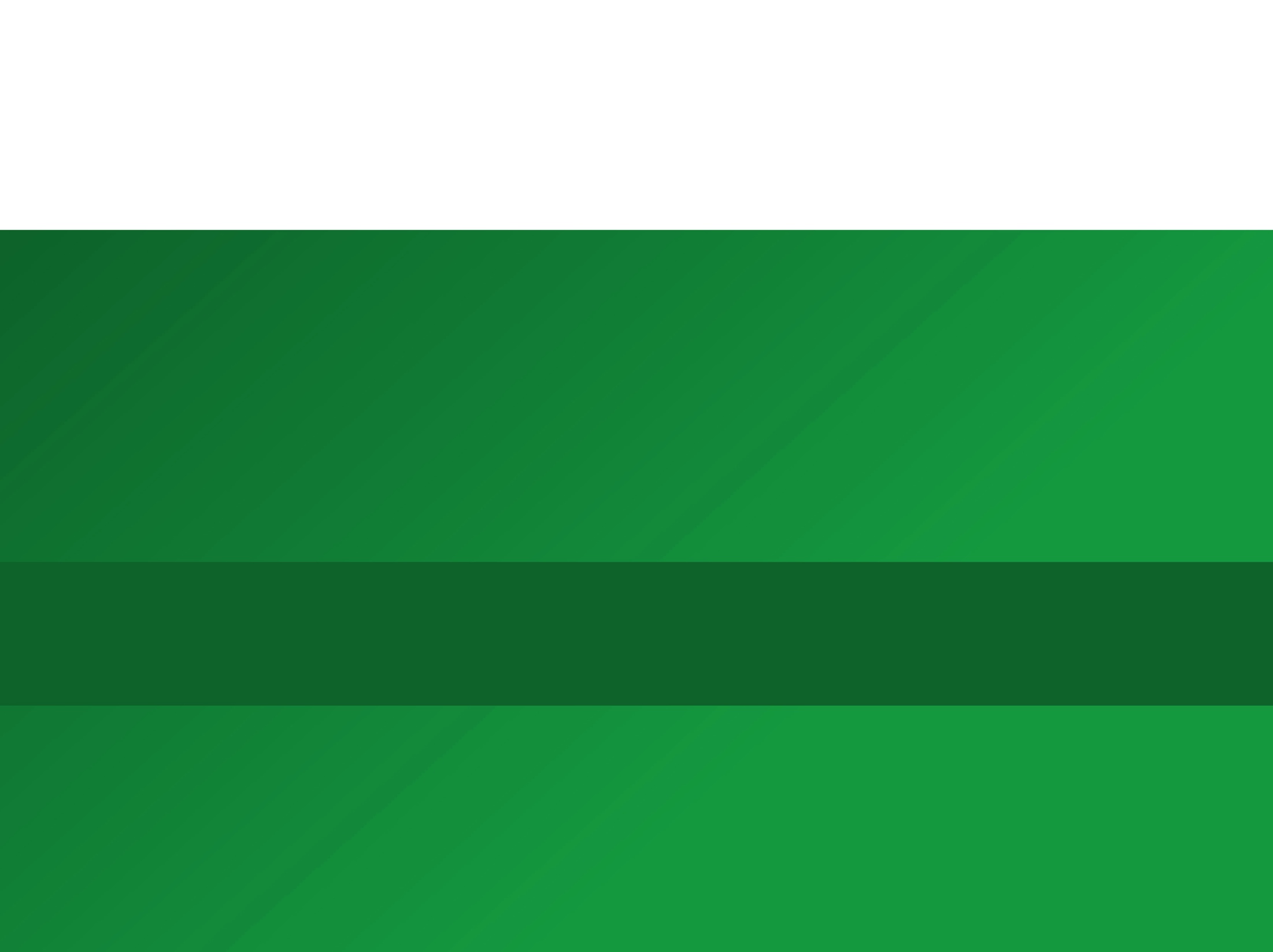 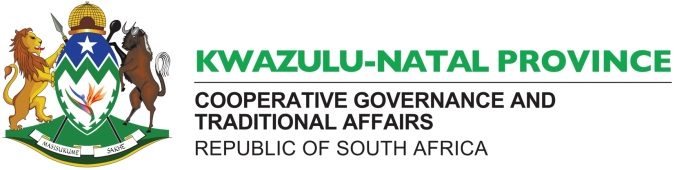 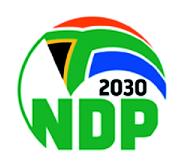 The summary of Legislation applicable to local government
07 – 05 – 2021
GROWING KWAZULU-NATAL TOGETHER
1
Background
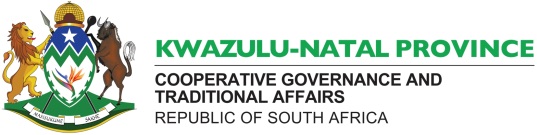 LOCAL GOVERNMENT LEGISLATION AND THE GOVERNANCE FRAMEWORK
Constitution  of the Republic of South Africa Act,1996;
Local Government: Municipal Structures Act No. 117 of 1998;
Local Government: Municipal Systems  Act No. 32 of 2000;

Local Government: Municipal Finance Management Act No. 56 of 2003;
Intergovernmental Relations Framework Act No. 13 of 2005;

Local Government: Municipal Property Rates Act No. 6 of 2004;
Local Government: Municipal Demarcation Act No. 27 of 1998;
Local Government: Municipal Electoral Act No. 27 of 2000; and
Disaster Management Act No. 57 of 2002.
2
2
the CONSTITUTION
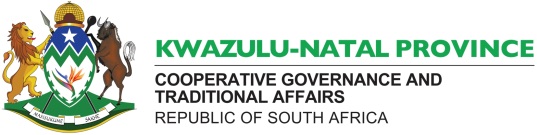 CONSTITUTION  OF THE REPUBLIC OF SOUTH AFRICA ACT (NO. 108 OF 1996) 

The Constitution of the Republic of South Africa, 1996 is the supreme law of the land. 

No other law or government action can supersede the provisions of the Constitution. 

The Constitution provides the legal framework that directs municipalities, as well as other spheres of government, in the work that they do. It defines the legislative competence of the different spheres of government.

With regard to local government chapter 7 of the Constitution is relevant and applicable.
3
3
The structures act
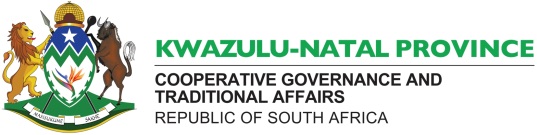 LOCAL GOVERNMENT: MUNICIPAL STRUCTURES ACT 117 of 1998 (“Structures Act”)

The Structures Act provides for, inter alia, the following different categories of municipalities as follows:-
	Category A  (Metros)
Category B (District )
Category C (Local)

The different types of  municipalities that may be established within the categories e.g. Collective executive system (Excos), Mayoral executive system, Plenary executive system, Sub-council participatory  system & Ward participatory system.
4
4
The structures act
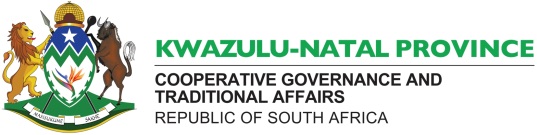 LOCAL GOVERNMENT: MUNICIPAL STRUCTURES ACT 117 of 1998 (“Structures Act”)
The election, vacation, removal and functions of the following  office bearers and internal  structures and functionaries:-

	Speaker of council
Executive Committee
Mayor and Deputy Mayor
Ward Committees

The division of powers and functions between the district and local municipalities, the National Minister’s mandate to authorise a local municipality to perform certain district functions and the authority of the MEC to adjust the powers and functions between the district and the local municipalities.
5
5
The systems act
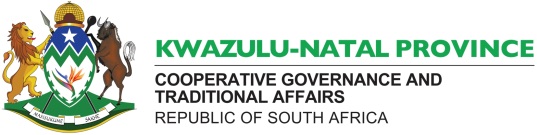 LOCAL GOVERNMENT : MUNICIPAL SYSTEMS ACT 32 OF 2000 (“SYSTEMS ACT”)

The  Systems Act provides for , inter alia, the following:-

The legal nature of a municipality as an organ of state, exercising executive and legislative authority and broadly defining the exercise of such authority.

Mechanisms, processes and procedures for  community participation.

Systems for developmentally-orientated planning:-
Core components of IDP
Planning, drafting, adopting and review of IDP
Status of the IDP as the principal strategic planning instrument, binding the municipality to  the exercise of its executive authority.
6
6
The systems act
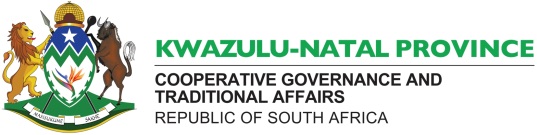 LOCAL GOVERNMENT : MUNICIPAL SYSTEMS ACT 32 OF 2000 (“SYSTEMS ACT”)

Establishment of a performance management system:-

Local Public Administration and Human resource systems:-
Organisation of the administration, with clear roles and responsibilities of office bearers and the MM, delegations, accountability of the MM with regard to performance;
Framework for municipalities to define the roles and responsibilities of  political structures, office bearers and the MM;
Duties and obligations of the MM;
Appointment of managers directly accountable to the MM
7
7
The systems act
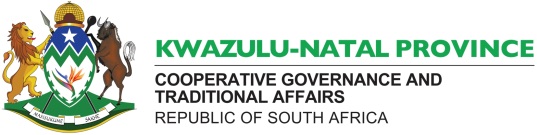 LOCAL GOVERNMENT : MUNICIPAL SYSTEMS ACT 32 OF 2000 (“SYSTEMS ACT”)

Code of Conduct for Councillors:-

Regulates Conduct of Councillors

Provides for mechanisms to deal with breaches of the Code;

Sanctions applicable for breach

Code of Conduct for municipal staff.
8
8
MFMA (2003)
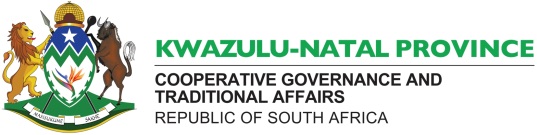 LOCAL GOVERNMENT MUNICIPAL FINANCE MANAGEMENT ACT, 56 OF 2003

The Local Government Municipal Finance Management Act :-
secures sound and sustainable management of the financial affairs of municipalities and other institutions in the local sphere of government; 

 to establish treasury norms and standards for the local sphere of government;

And to provide for matters connected therewith.
9
9
IGR Act (2005)
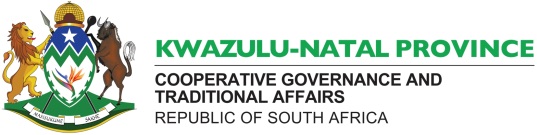 INTERGOVERNMENTAL RELATIONS FRAMEWORK ACT NO 13 OF 2005

Establishes a framework for the national government, provincial government and local governments to:

promote and facilitate intergovernmental relations; 

to provide for mechanisms and procedures to facilitate the settlement of intergovernmental disputes; and

to provide for matters connected therewith.
10
10
MPRA (2004)
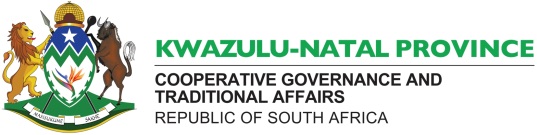 LOCAL GOVERNMENT : MUNICIPAL PROPERTY RATES ACT, 6 OF 2004

 Regulate the power of a municipality 

to impose rates on property; 

to exclude certain properties from rating in the national interest; 

to make provision for municipalities to implement a transparent and fair system of exemptions, reductions and rebates through their rating policies;
11
11
mdB
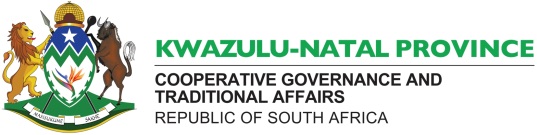 LOCAL GOVERNMENT: MUNICIPAL DEMARCATION ACT NO 27 OF 1998

 Provides for criteria and procedures for the determination of municipal boundaries by an independent authority and to provide for matters connected thereto.

LOCAL GOVERNMENT: MUNICIPAL ELECTORAL ACT NO 27 OF 2000
 Regulates municipal elections; to amend certain laws and to provide for matters connected thereto.
12
12
DMA (2002)
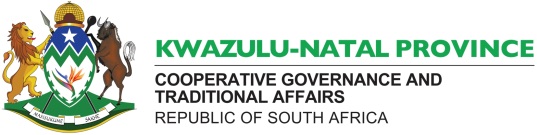 DISASTER MANAGEMENT ACT 57 OF 2002
Provides for –

An integrated and coordinated disaster management policy that focuses on preventing or reducing the risk of disasters, mitigating the severity of disasters, emergency preparedness, rapid and effective response to disasters and post-disaster recovery;

The establishment of national, provincial and municipal disaster management centres;

Disaster management volunteers; and 

Matters incidental thereto.
13
13
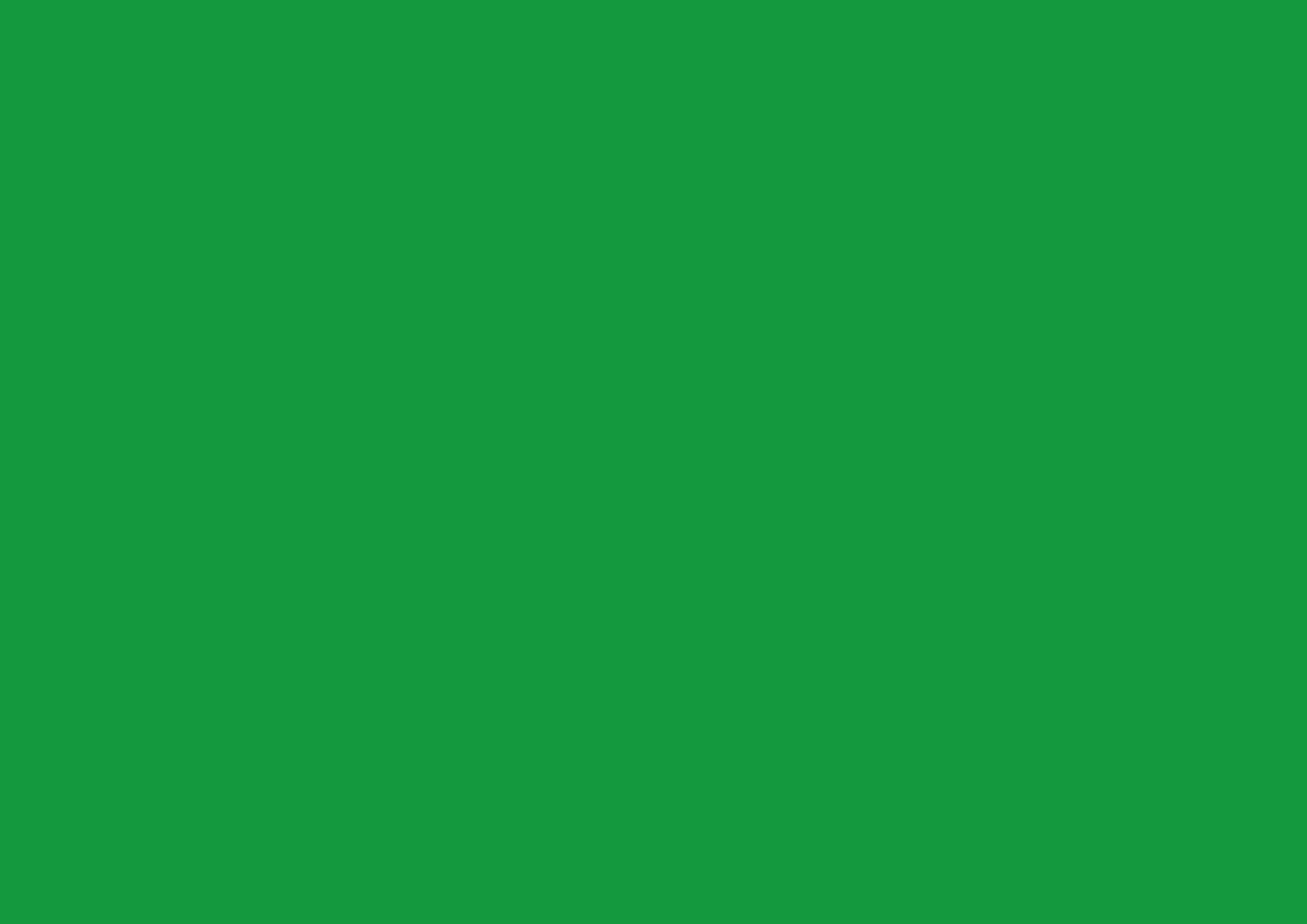 THANK YOU
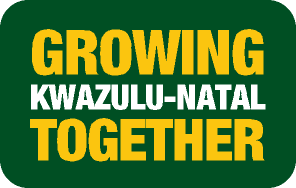